Key Concept 5.3
Rebellion and Reforms
A. Subjects challenged centralized imperial governments.
Example: Challenge of the Marathas to the Mughal Sultans 
	Fought a 27 year war with the Mughals
	Re-established Hindu rule in India
	Able to keep British at bay for awhile
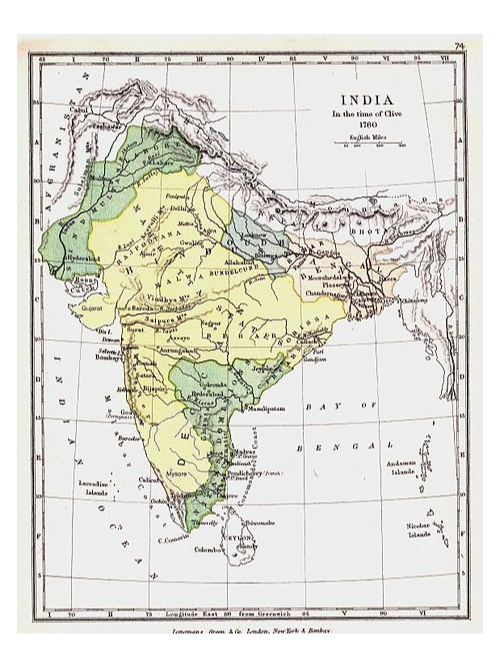 A. Subjects challenged centralized imperial governments.
Ex: The Taiping Rebellion
Civil War-ish
Taiping Heavenly Kingdom vs. Qing (France/UK)
Hong Xiuquan thinks he's Jesus' Little Bro
C. Slave resistance challenged existing authorities in the Americas
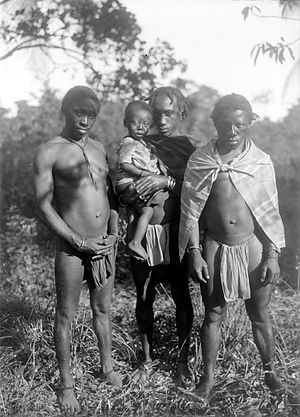 Individual Acts of Rebellion
	pretend to be ill
	refuse to work
	do their jobs poorly
	destroy farm equipment
	set fire to buildings	
	steal food
	Nat Turner

Organized Efforts
	Underground Railroad

Maroon Societies - Run away slaves
	Some blended in in the cities
	Others lived in mountains or forests
D. Increasing questions about political authority and growing nationalism contributed to anti-colonial movements.
Examples:
The Indian Revolt of 1857
The Boxer Rebellion
	Against Foreign Influence
	Especially Missionaries
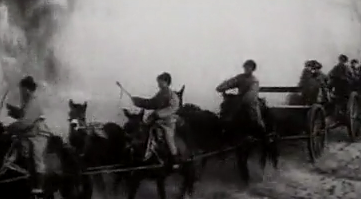 Some of the rebellions were influenced by diverse religious ideas.
Examples:
The Xhosa Cattle-Killing Movement 
	African & British Imperial Powers
The Ghost Dance
	Native American religious movement
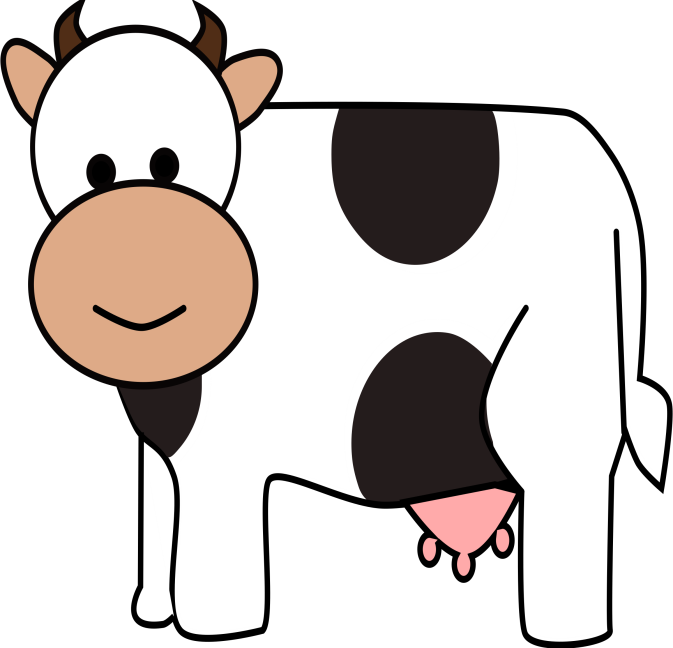 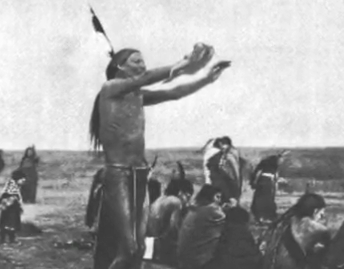 Responses to increasingly frequent rebellions led to reforms to imperial policies.
Examples:
The Self-Strengthening Movement -1861
	Which Country?
	Why?
The Tanzimat Movement - 1839-70s
	Response to?
	Reforms in the Ottoman Empire
	Change from Theocracy to Modern State
	Islamic Law to Secular Law
	Uniting all Ottomans